May 2015
802.11ay Timeline
Date: 2015-05-11
Authors:
Slide 1
Yan Xin, Huawei Technologies
May 2015
Overview of Timelines for 802.11ac,11ax and 11ad
Slide 2
Yan Xin, Huawei Technologies
May 2015
Proposed Timeline for 802.11ay
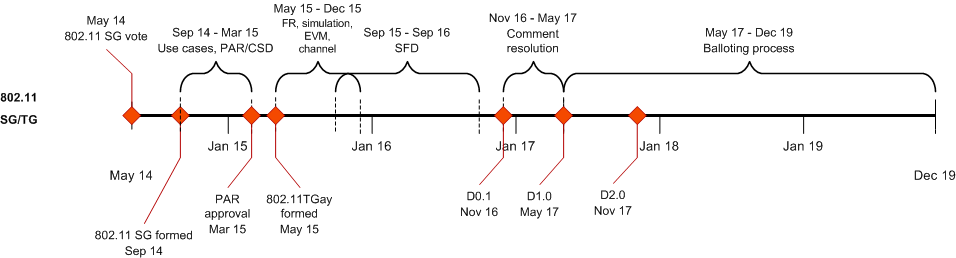 Slide 3
Yan Xin, Huawei Technologies
May 2015
Proposed Timeline for 802.11ay
Slide 4
Yan Xin, Huawei Technologies
May 2015
Straw Polls
Do you agree with the timeline presented above as the time estimates for the work in 802.11ay?

	Yes: 	48
	No: 0
	Abstain: 4
Slide 5
Yan Xin, Huawei Technologies
May 2015
References
[1]   IEEE802.11-14/0649r1, “802.11ax Timeline Scenarios”
[2]   IEEE802.11-07/1952r21, “Non-procedural-letter-ballot-results”
Slide 6
Yan Xin, Huawei Technologies